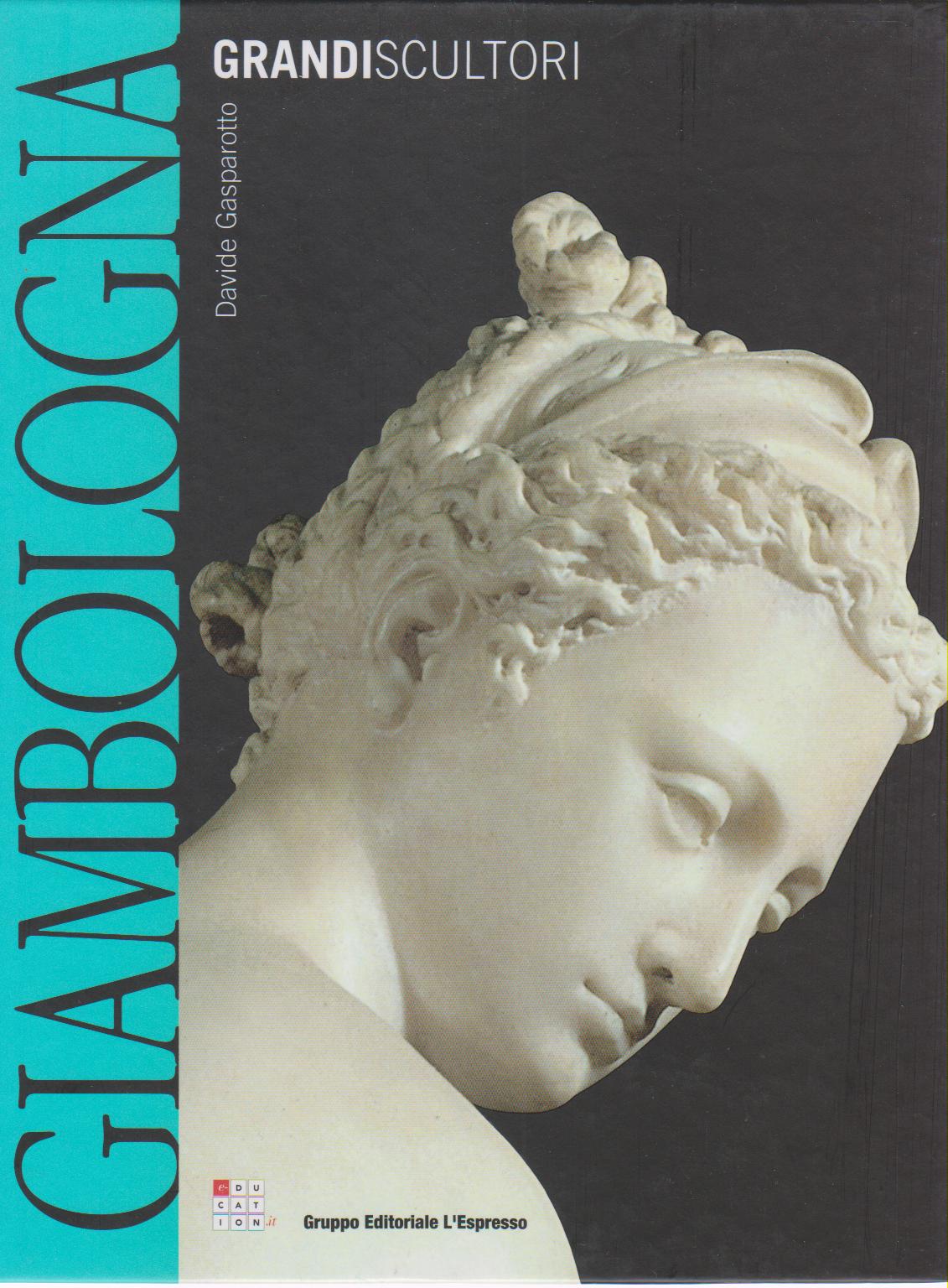 [Speaker Notes: Hendrick Goltzius, Ritratto di Giambologna, Haarlem, Teylers Museum]
[Speaker Notes: Loggia dei Laanzi, Firenze, Piazza della Signoria]
[Speaker Notes: Giambologna, Fata Morgana, Collezione privata]
[Speaker Notes: Giambologna, Fontana di Nettuno, Bologna, Piazza Maggiore]
[Speaker Notes: Giambologna, Fontana di Oceano, Firenze, Giardino di Boboli, Isolotto]
[Speaker Notes: Giambologna, Ercole ed il cinghiale, Firenze, Museo Nazionale del Bargello]
[Speaker Notes: Giambologna, Monumento equestre di ferdinando de’ Medici, Firenze, Piazza Santissima Annunciata]
[Speaker Notes: Giambologna, Ratto della Sabina, Napoli, Museoe Gallerie Nazionali di Capodimonte]
[Speaker Notes: Gianbologna, Ratto della Sabina, Firenze, Piazza della Signoria, Loggia dei Lanzi]
[Speaker Notes: Giambologna, Firenze vittoriosa su Pisa, Firenze, Museo Nazionale del Bargello]
[Speaker Notes: Giambologna, Astronomia o Venere Urania, Vienna, Kunsthisorisches Museum]
[Speaker Notes: Giambologna, Venere della Grotticella, Firenze, Giardino di Boboli, Grotta del Buo talenti]
[Speaker Notes: Giambologna, Appennino, Firenze, Parco della Villa di Pratolino]
F
[Speaker Notes: Giambologna, Rilievo sul basamento della Sabina, particolare, Firenze, Piazza della Signoria, Loggia dei Lanzi]
[Speaker Notes: Giambologna, Apollo, Firenze, Palazzo Vecchio, Studiolo di francesco I]
[Speaker Notes: Giambologna, Sant’Antonino fa l’elemosina, Firenze, San Marco, Cappella Salviati]
[Speaker Notes: Giambologna, Crocifisso, Pisa, Duomo]
[Speaker Notes: Giambologna, presenta al Granduca Francesco I il modello do una fontana per la villa di Pratolino, Firenze. Museo degli Argenti]
[Speaker Notes: Giambologna, Monumento equestre di Cosimo I de’ Medici, Firenze, Piazza della Signoria]